Запорізький національний університет
Презентація курсу:
Форсайт-менеджмент
Викладач: Ажажа Марина Андріївна, доктор наук державного управління, професор кафедри управління та адміністрування
"Форсайт-менеджмент" - це сучасна дисципліна, яка спрямована на вивчення методів та інструментів передбачення майбутнього для ефективного управління. Ця область зосереджена на розумінні та аналізі тенденцій, прогнозуванні можливих подій та розробці стратегій, які дозволяють адаптуватися до змін у майбутньому.
Форсайт (від англ. Foresight – погляд у майбутнє, передбачення) – це процес систематичного виявлення нових пріоритетних напрямів інноваційного розвитку та можливих технологічних перспектив, які за умови інвестування та організації систематичної роботи зможуть у довгостроковій перспективі істотно впливати на соціально-економічний розвиток країни, регіону, галузі або корпорації.
Класичний форсайт включає такі етапи:
До сучасних аспектів форсайту відносять:
Основні аспекти форсайт-технології:
– взаємодія науки, технології та суспільства не лише як мислення, розмірковування про майбутнє, а як дискусія про нього і його творення; 
– здійснення більш ефективного вибору за умови припущення існування різних варіантів майбутнього; 
 – конфронтація зроблених висновків щодо розвитку науки й технології з громадською думкою для того, щоб пропоновані наукою можливості впровадження рішень відповідали суспільним потребам.
Основною метою форсайту є підтримка прийняття стратегічних рішень шляхом підготовки й створення альтернативних сценаріїв розвитку, у яких кожен варіант майбутнього залежить від рішень, які приймаються сьогодні.
Трикутник методів Форсайту
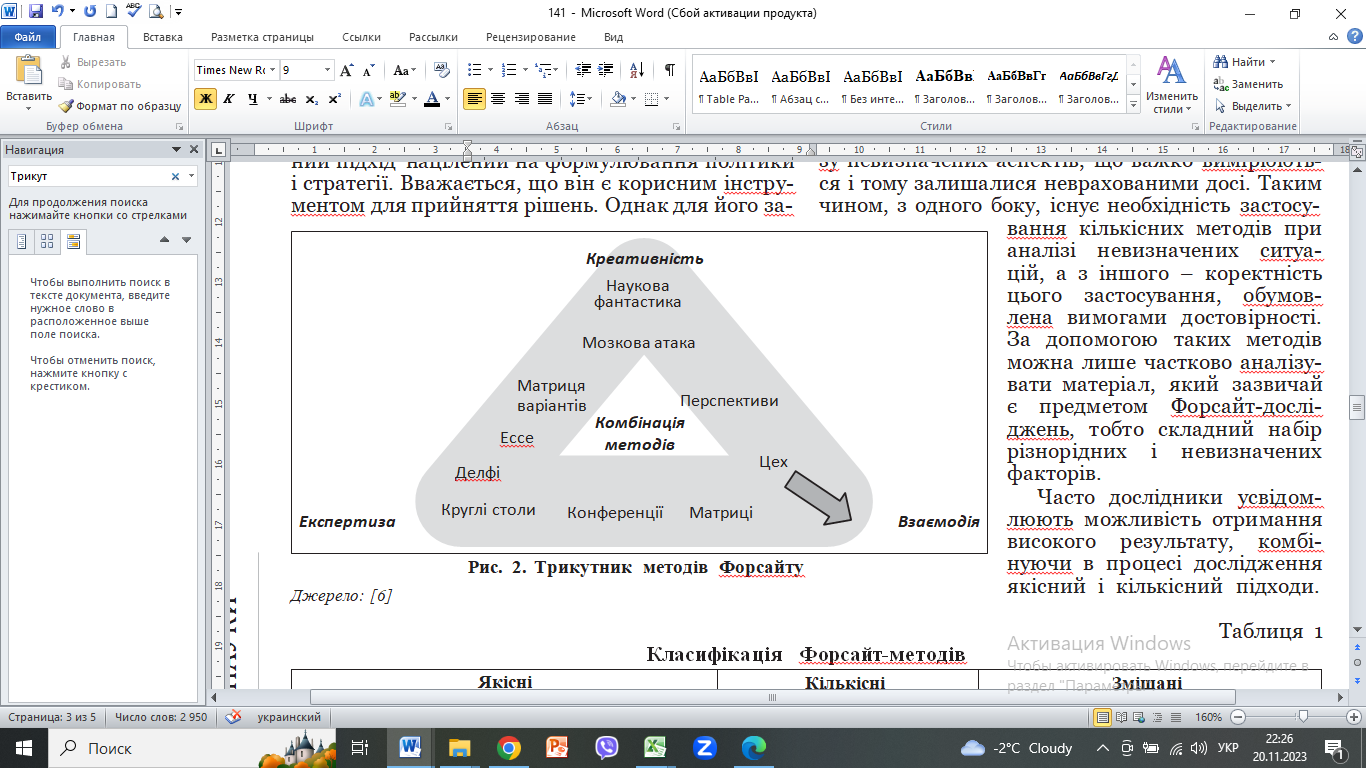 Ромб методів Форсайту
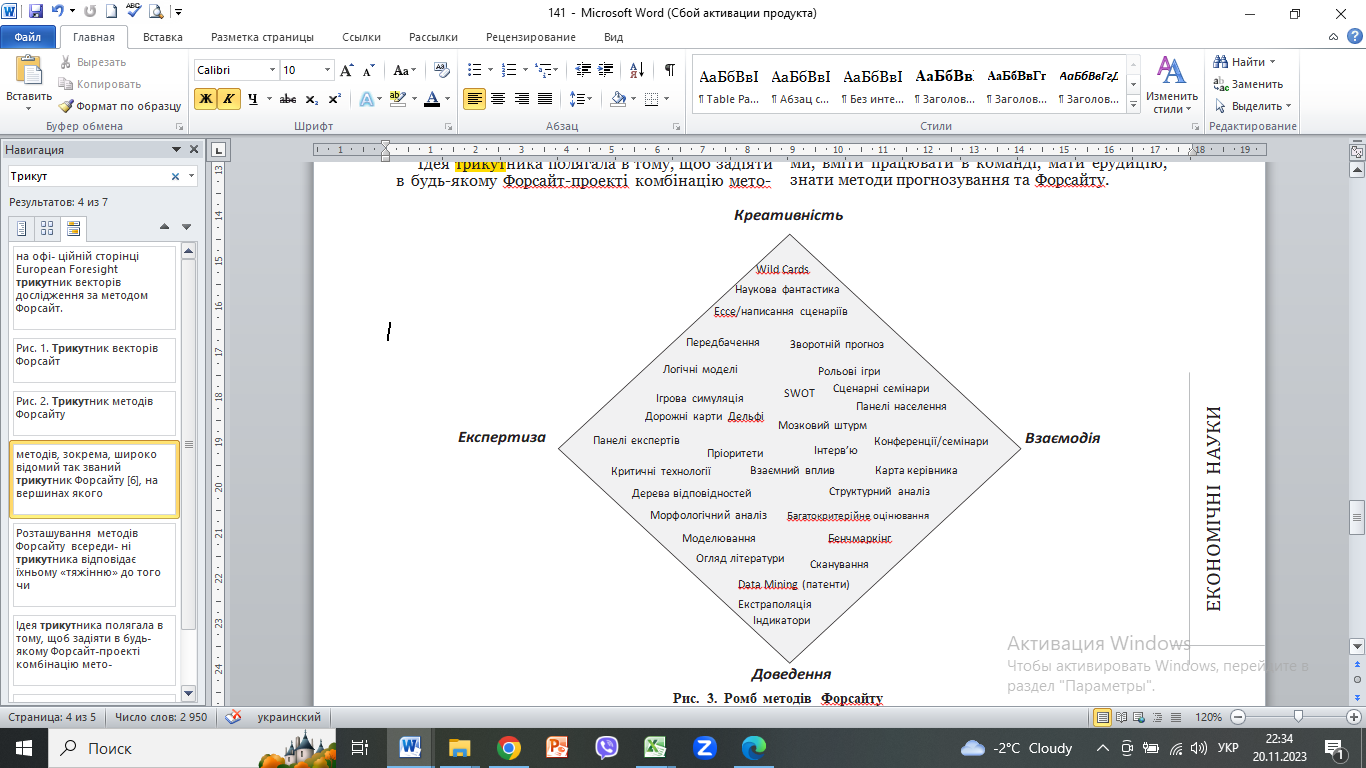